Úvod MS Dynamics NAV Hromadné objednávky
Ing.J.Skorkovský,CSc. 
MASARYK UNIVERSITY BRNO, Czech Republic 
Faculty of economics and business administration 
Department of corporate economy
Hromadné objednávky
Důvody používání 
Jedna objednávka představuje rámcovou dohodu o dílčích objednávkách pro delší období (periodu). 
Zákazník dostane lepší cenu a může poptávat (s pomocí odvolávek) kdykoliv to,  co přesně potřebuje a tehdy kdy to potřebuje a je to v řádcích hromadné objednávky uvedeno 
Dodavatel dopředu ví co bude dodávat a případně kdy to musí vyrobit nebo nakoupit, aby to dodal včas. Jde v podstatě o typ předpovědi. 
HO->typ dlouhodobého kontraktu (smlouvy). 
Podobá se to matici předpovědi až na to, že je zde uvedený konkrétní obchodní partner (dodavatel nebo zákazník) což u předpovědí není.
Předpověď
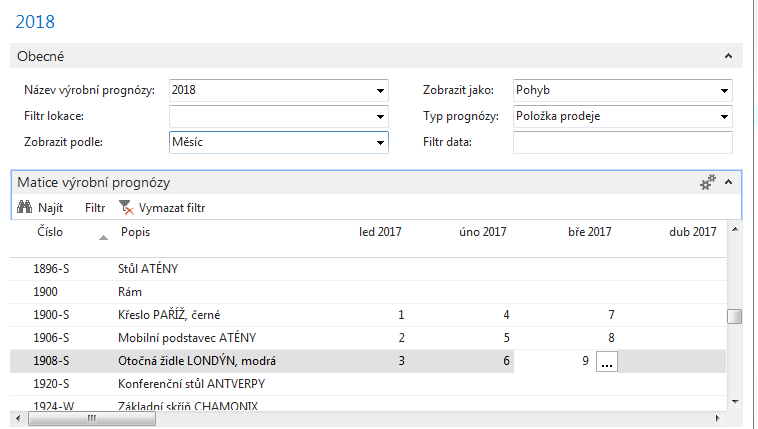 Očekáváme, že zboží zavedené do matice v matici předpovědi prodáme, ale nevíme zatím komu.
Hromadné objednávky
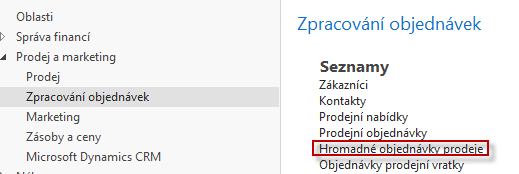 Ctrl-N
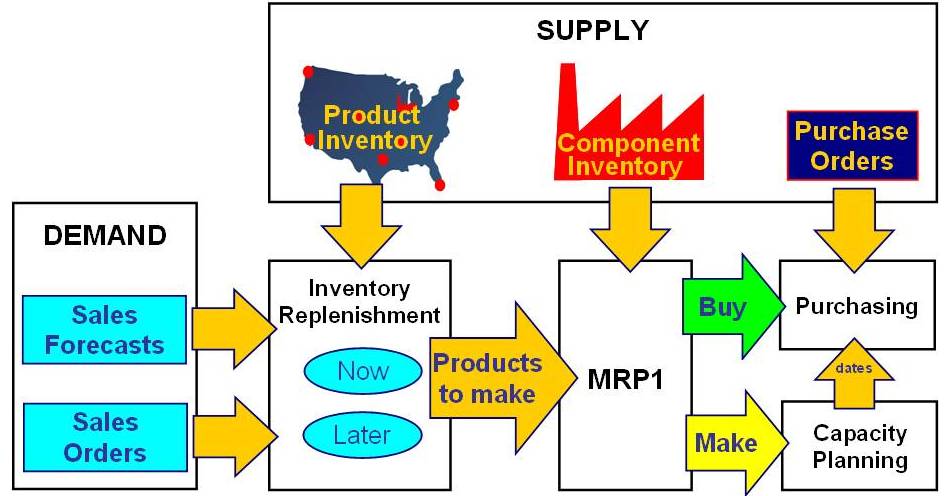 Bude vysvětleno v průběhu výuky.  
Demand=požadavek
Sales Forecast= prodejní prognóza 
Inv.replenishment- doplnění skladů
Hromadná objednávka
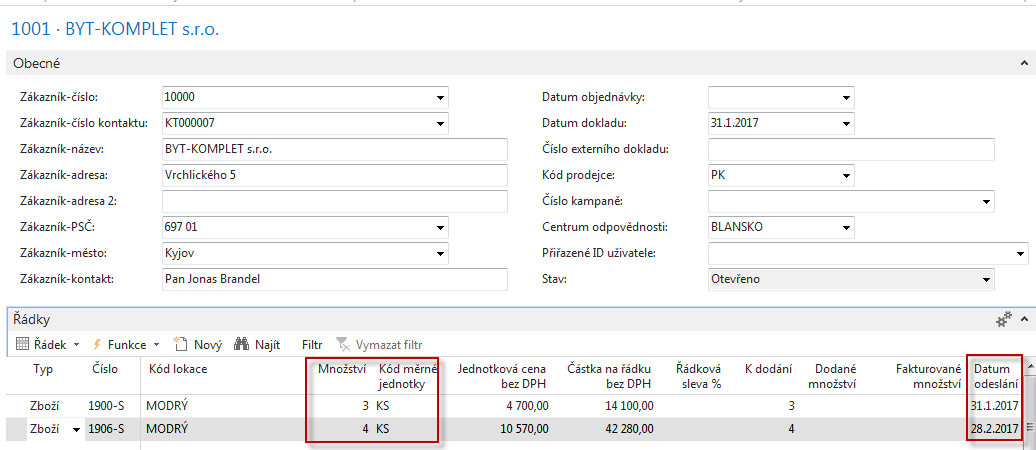 Hromadná objednávka (náhled)
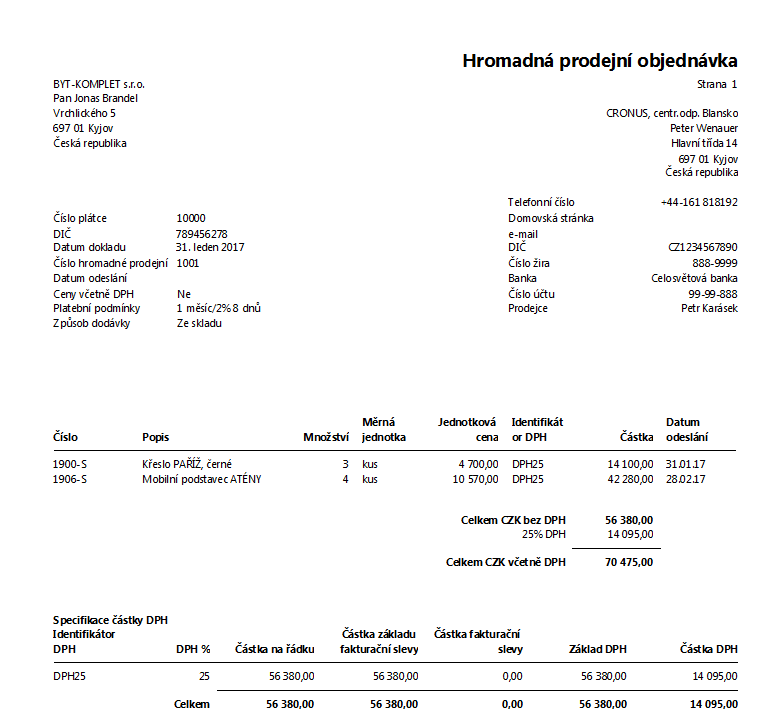 Vytváření dílčích prodejních objednávek
Hlavička HO
Zákazník
31.1.17
3
Řádky HO
4
28.2.17
Zboží 1
Zboží  2
Prodejní objednávka 1
Prodejní objednávka 2
31.1.17
2
31.1.17
1
3
28.2.17
1
28.2.17
Čas (nemusí se dodat vše, ze 2 místo 3 a 3 místo 4)
Vytváření HO
Zákazník 10000 –Hlavička HO
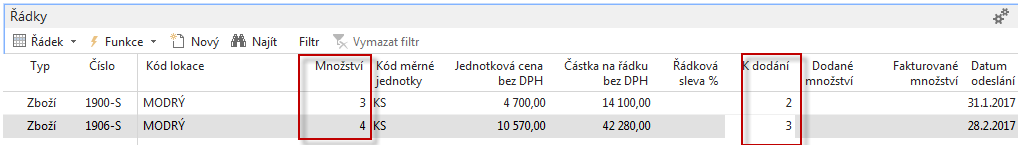 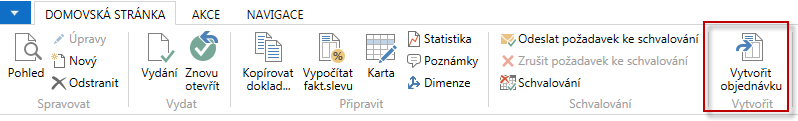 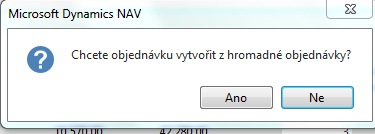 Dílčí plnění HO- vytváření dílčích PO
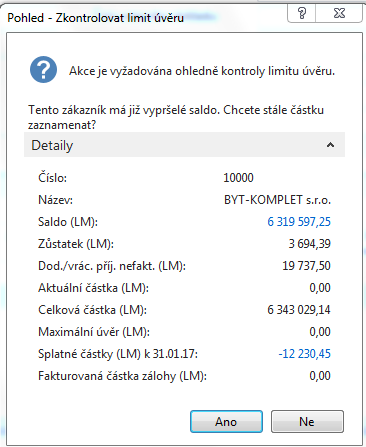 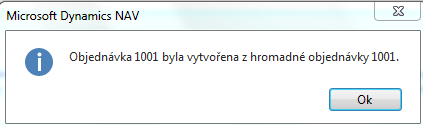 Dílčí plnění HO- vytváření dílčích PO
HO zatím nebyla modifikována !
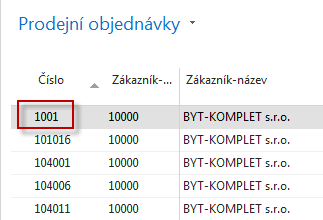 Filtr na PO zákazníka 10000
PO 1001
31.1.17
28.2.17
Vytvořená PO
Vytvořená PO číslo 1001 pro zákazníka 1000
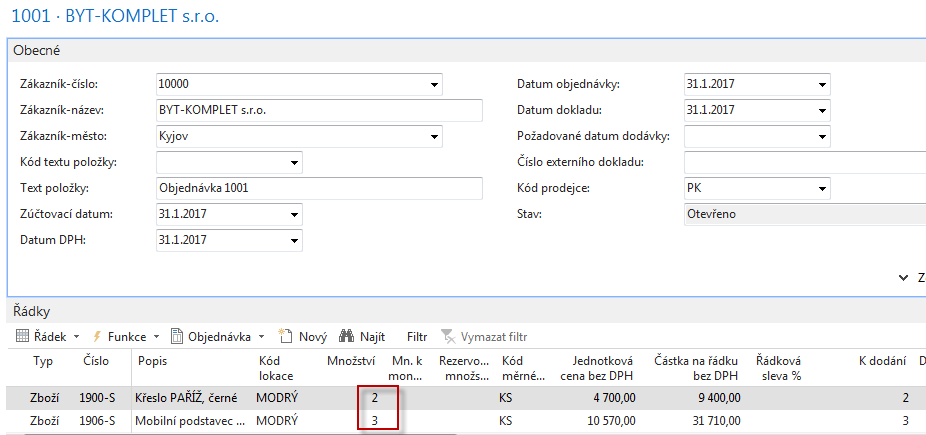 Tisk potvrzení  PO
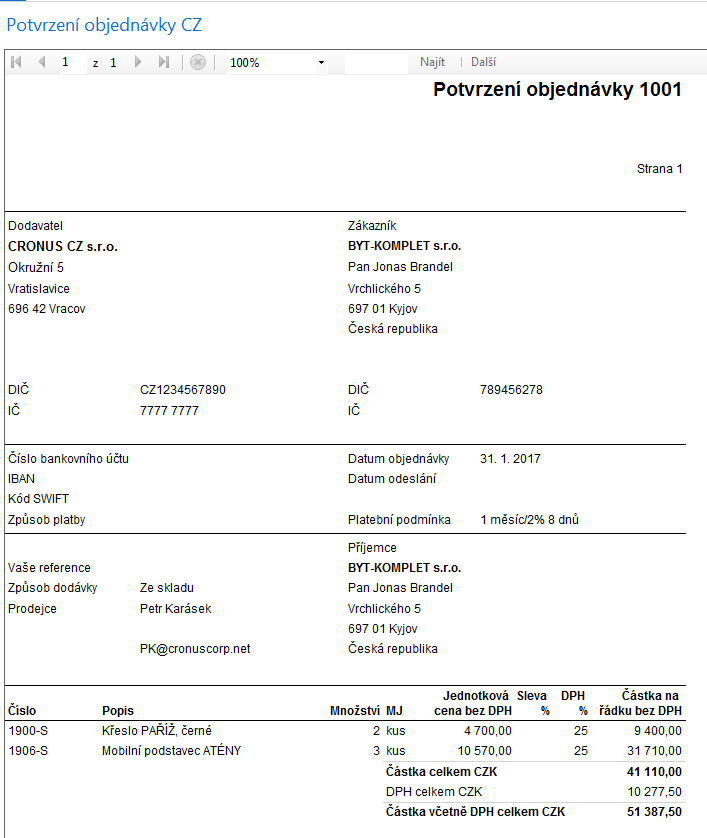 Zaúčtování PO
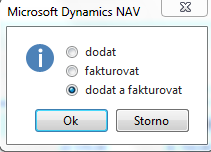 F9
HO po tom co PO, které vznikly a zaúčtovaly se z této HO
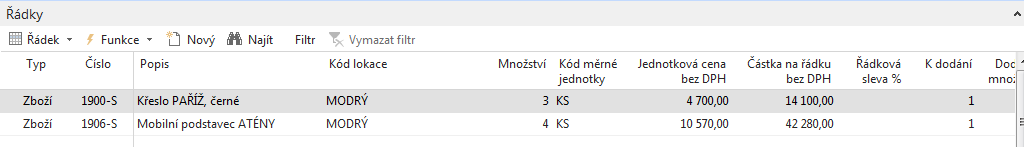 3-2=1 & 4-3=1
Položky zboží
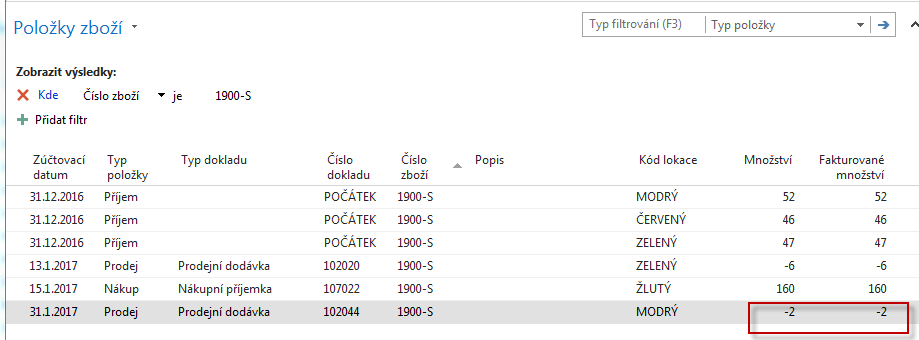 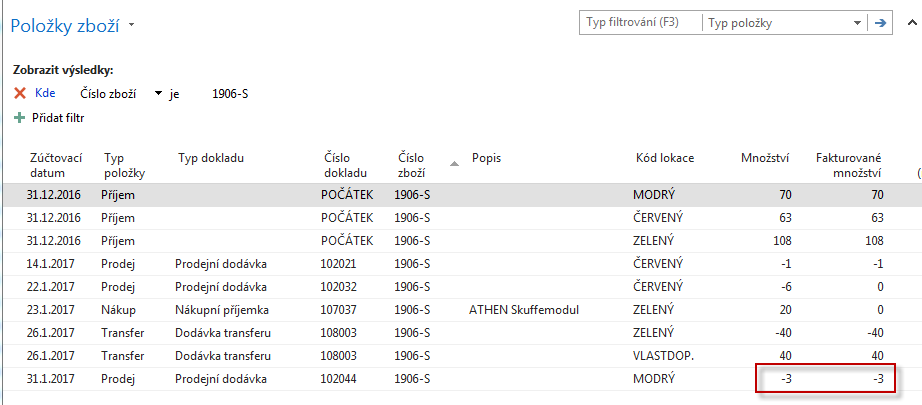 Další dodávky z HO
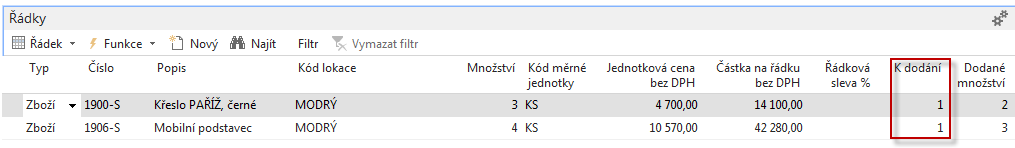 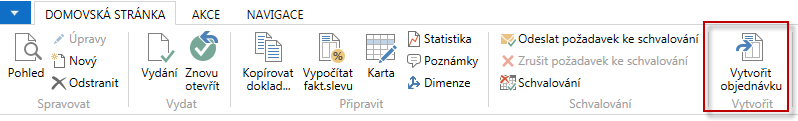 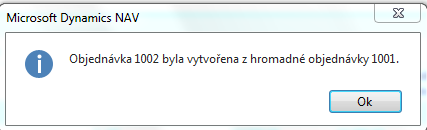 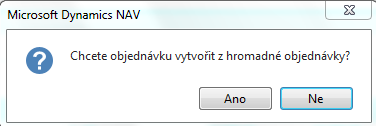 Řádky HO a položky zboží po zaúčtování PO 1002
Řádky HO
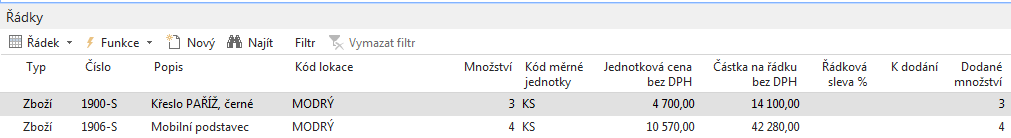 Položky zboží
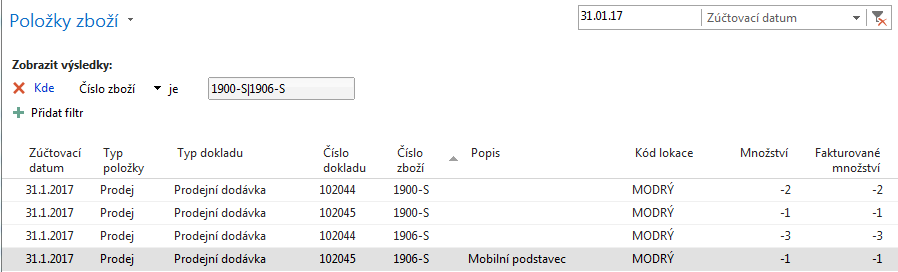 Jak vymazat použité nebo částečně použité HO
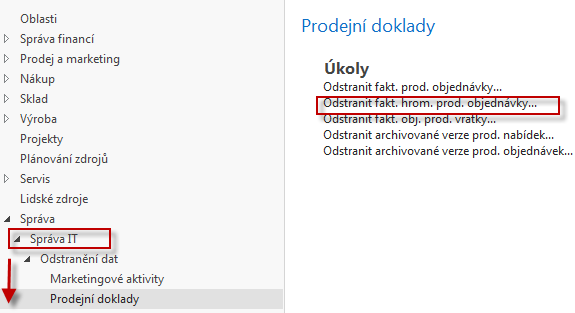 Použití HO mohou být kopírovány, aby se daly znovu  opakovaně použít
(po případné modifikaci množství, časů nebo poptávaného zboží)
Kopie HO
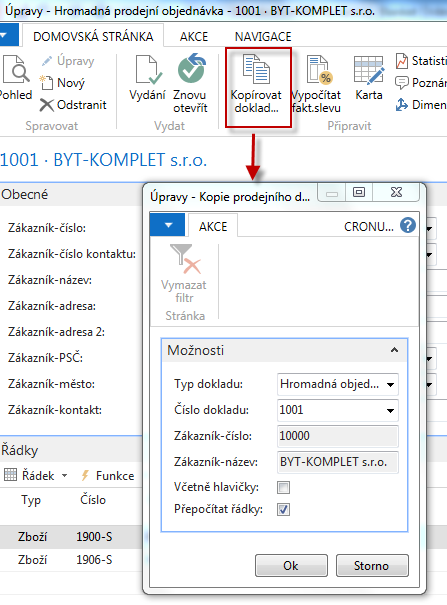 HO může být používána i pro doplňování zboží
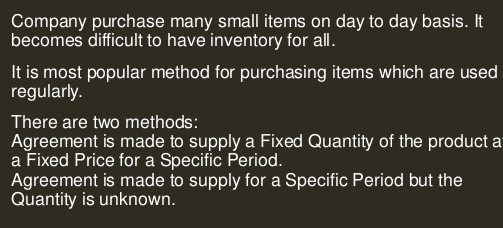 Nákupní HO
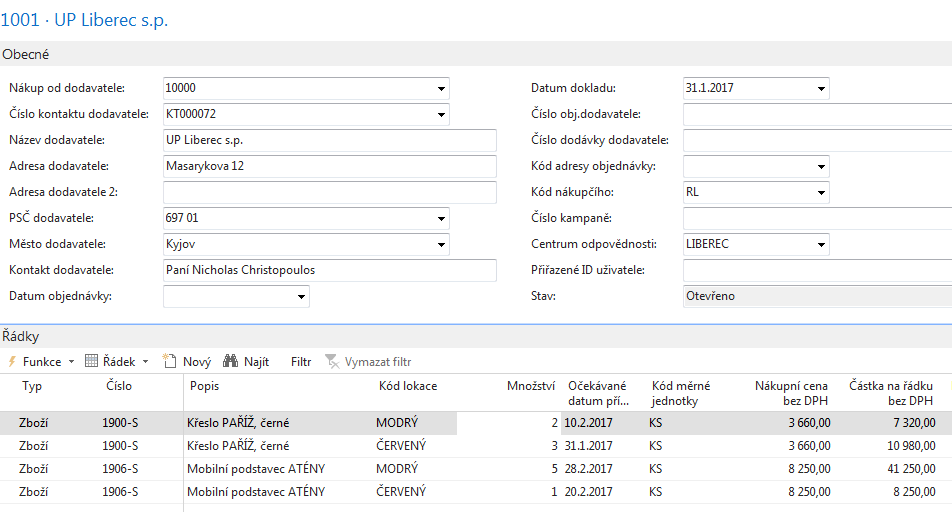 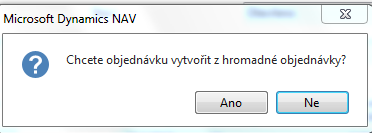 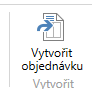 Řádky NO (po modifikaci řádků nákupní HO)
Řádky nákupní hromadné objednávky
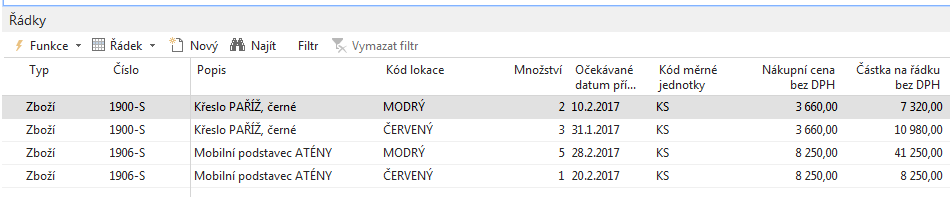 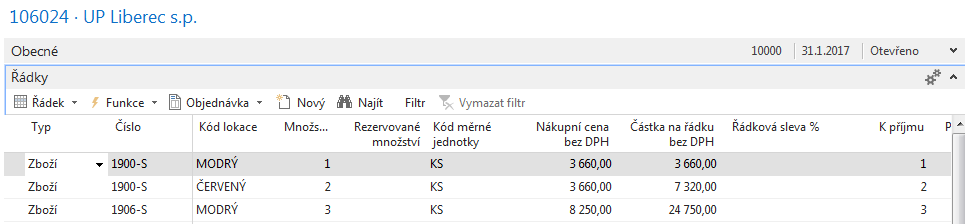 Řádky nákupní objednávky
Řádky nákupní HO po zaúčtování NO
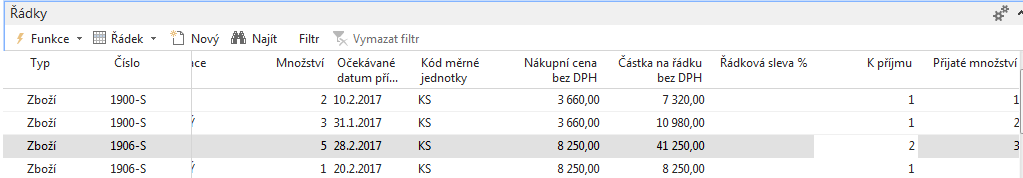 Konec sekce  hromadné objednávky
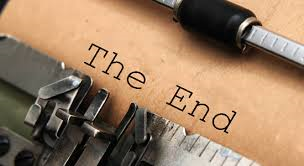